TRACE INITIATIVE:Confidentiality, Data Security, and Procedures for Protocol Violation or Adverse Event
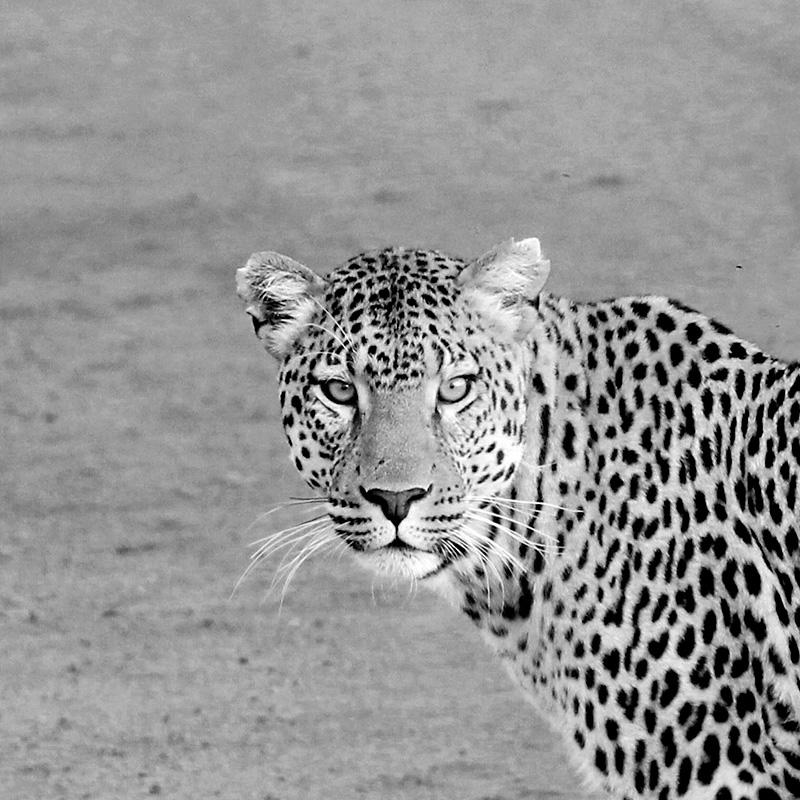 Hello!
I am xxx
I am here because I love to give presentations. 

You can find me at:
@username
2
CONFIDENTIALITY
Confidentiality in Care
Confidentiality refers to the agreements you make with patients about how you will collect, store, and use the information they share with you.
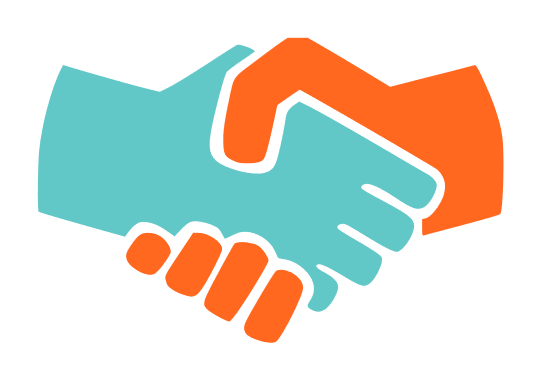 [Speaker Notes: Section 4. Lesson 2: Confidentiality]
Confidentiality is a Guiding Principle of HTS
Confidentiality:
Enables the client to feel safe
Protects the client after the session
Promotes trust

Breach of confidentiality: 
Failure to respect a person’s privacy by telling another person private information
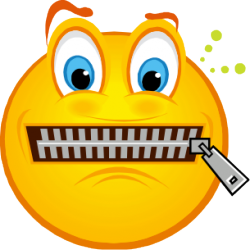 [Speaker Notes: Confidentiality is the agreement of the HTC provider not to share anything that is said or done in the counselling room with anyone else without the express permission of the client.]
Confidentiality in Recency Testing
Clients have a right to have the information they share kept confidential. 
Steps must be taken to ensure that only HTS and other service providers have access to information and to separate 
Client identifiers must be kept separate from the information that they share during data collection (e.g., HIV Recent Infection Surveillance Register).
Confidentiality in Recency Testing
To ensure the confidentiality of clients:

We will not collect any Personally Identifiable Information (PII) other than what is essential to meet the objectives of the assessment.
Personal Identifying Information (PII)
Any information that can be used to distinguish or trace an individual’s identity:
Name
National  ID 
Patient ID
Date of Birth
Telephone Number
Photograph
Fingerprint
Home  Address
How do we maintain patient confidentiality?
Study: Patient names and date of birth are not recorded on recency forms
Human: Study staff will not share private information (e.g., names) about study clients.
Physical: Study registers, which can be linked  to patient medical records with PII (using HTS #), will be stored in a locked cabinet in a locked room only accessible by clinic study staff.
Electronic: Data will be encrypted. Electronic data will be stored on password protected tablets and computers.
Statement of Intent to Maintain Confidentiality
I, …………………………………………, will at all times maintain the confidentiality of the patients whose patient data are reviewed as part of this project. At no time will I disclose the names of patients whose patient data are reviewed, or any information within their patient charts. All patient data will be reviewed in a private location. If there are questions related to the patient data, these will be discussed with the study team in a private location. Once the project is complete, individual-level patient data, including names and information, will not be discussed with anyone outside of the study team.
Signed by:………………………………………………….   Study Role:………………………………………… Place:………………………………………………………     Date:……………………………………………………
DATA SECURITY
Paper & Electronic Data Security
Data security is important at every stage: data collection, transfer, and storage.
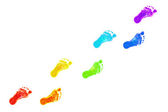 Paper & Electronic Data Security
All staff must sign that they will abide by data security and confidentiality principles and procedures.

All electronic devices and databases will be encrypted, password protected and accessible only by appropriate staff.
PROCEDURES FOR PROTOCOL VIOLATION OR ADVERSE EVENTS
Recency Program Protocols
All adverse incidents, unexpected protocol violations, security incidents harming clients or study staff, breaches of confidentiality, or adverse physical or mental reactions to study procedures will be reported  to all relevant ethical review committees.

Clinic staff will report the incident by phone immediately to study site coordinator.
15
[Speaker Notes: Protocol text: Adverse incidents, to include unexpected protocol violations, security incidents harming clients or study staff, breaches of confidentiality, or adverse physical or mental reactions to study procedures will be reported to all relevant ethical review committees (National Health Science Research Committee in Malawi, CDC-Malawi, CDC and University of Washington). Health facility staff or study staff will report the incident in writing or email to the study coordinator (for their facility or next in command) within 24 hours of discovering the event. The study coordinator will determine through team consultation whether an event took place, and if so, report to the study Principal Investigators within 24 hours and to ethical review committees within 5 to 10 days. The study coordinator will complete follow-up reporting of any additional information required.]
Reporting Protocol Violations
Protocol violations are any events where protocol was not followed.

Supervisors must explain the violation, consequences of the violation, and corrective action taken to ensure that such violations do not reoccur.
Example Protocol Violations
Enroll someone who is <13 years old
Forget to review informed consent script
Misplace a register
Record patient identifying information
Inform client of recent infection test result
Conduct recent infection test for client who reports previous HIV diagnosis
17
Adverse Event Reporting
Defined as events leading to serious psychological or physical harm to a client for being involved in a study.

Violations of confidentiality

Infection or fainting from blood draw
Adverse Event Reporting
In case of an adverse event, notify the supervisor immediately to fill out an Adverse Event Report.
Questions? Comments?
20
Thank You!